EKONOMI INDONESIA(MKK 220)
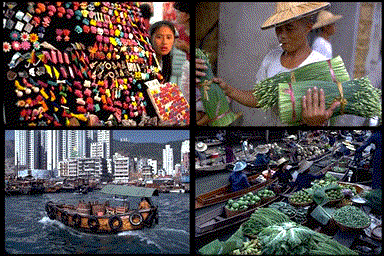 ANA DHAOUD DAROIN
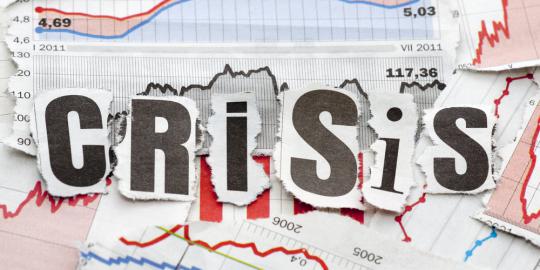 DESKRIPSI MATAKULIAH
DESKRIPSI MATA KULIAH
Mata kuliah Perekonomian Indonesia membahas beberapa aspek terpenting perkembangan makro ekonomi Indonesia. Pembahasannya didasarkan pada data dan perkembangan variabel makro ekonomi Indonesia paling mutakhir,yang meliputi :
Sejarah perkembangan perekonomian 		     Sistem perekonomian
Pendapatan nasional			    Pertumbuhan ekonomi
Struktur ekonomi			    Distribusi pendapatan dan kemiskinan
Indek pembangunan manusia		     Investasi
Pengeluaran konsumsi masyarakat dan pemerintah
Perdagangan luar negeri dan neraca pembayaran
Arus modal asing dan utang luar negeri
Perkembangan sektor industri dan pertanian
Perkembangan usaha kecil dan koperasi
Demokrasi ekonomi dan globalisasi ekonomi
Kependudukan dan ketenagakerjaan serta kesempatan kerja dan pengangguran
TUJUAN MATAKULIAH
Setelah mengikuti perkuliahan ini mahasiswa diharapkan mampu menjelaskan aspek-aspek terpenting dalam perkembangan makro ekonomi Indonesia
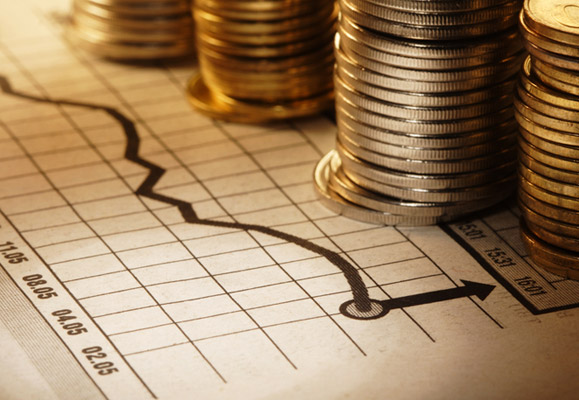 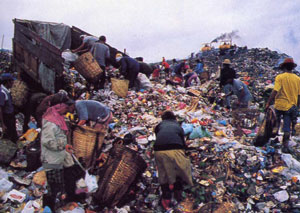 MATERI
NILAI
METODE (CLASSROOM, OUTDOOR, CASE STUDY INDIVIDUAL/GROUP WORK, LIFE MOTIVATION, REWARD AND PUNISHMENT)
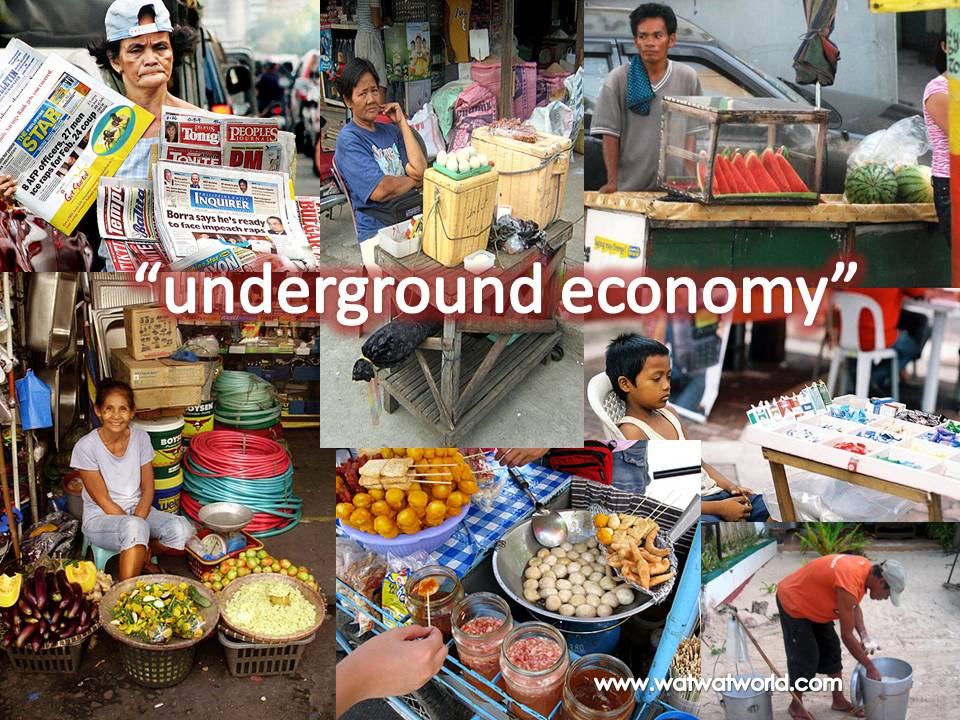 REFERENSI
Basri, Faisal. (1995). Perekonomian Indonesia Menjelang Abad 21. Jakarta:Erlangga
Dumairy. (1996). Perekonomian Indonesia. Jakarta: Erlangga
Suryana. (2004). Perekonomian Indonesia. Jakarta: Universitas Terbuka
Tambunan, Tulus T.H. (2001). Perekonomian Indonesia, Teori dan Temuan Empiris. Jakarta: Ghalia Indonesia
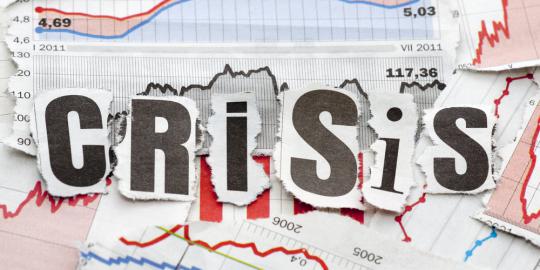 ATURAN MAIN
Kuliah dimulai jam 14.00/10.45
Setiap mahasiwa diberi kesempatan untuk tidak mengikuti kuliah (ijin,sakit, alpha) maksimal sebanyak 3 kali
Mahasiswa yang tidak bisa mengikuti perkuliahan menggunakan ijin tertulis/ijin langsung ke dosen
Tugas yang diberikan meliputi:
tugas individu
Tugas presentasi
5.Evaluasi diberikan waktu UAS dan UTS
6. Toleransi keterlambatan adalah 20 menit
7. Mahasiswa yang terlambat akan diberi tugas individu
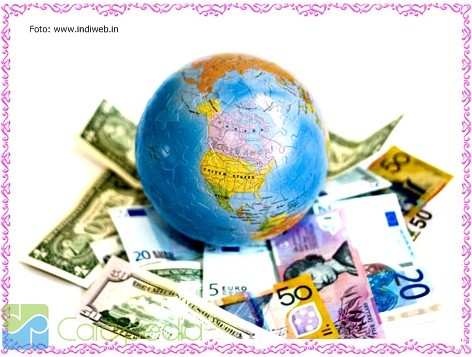 MATUR SUWUN  
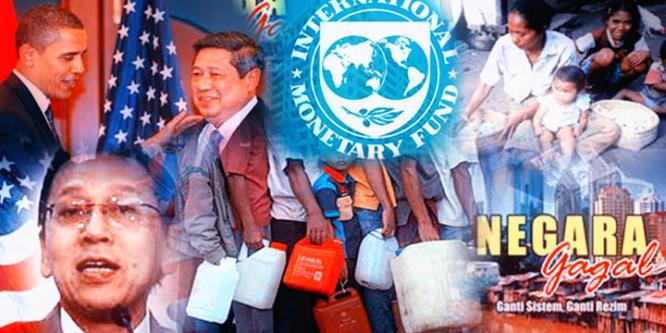